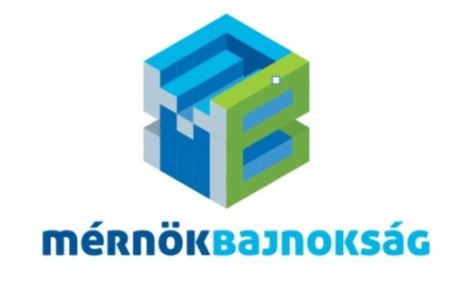 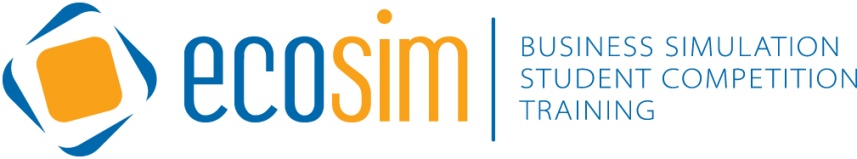 Engineer Student Championship
Employer branding & talent recruitment
Engineer Student Championship			page 2
Sponsoring packages				page 12
EcoSim competitions, references 			page 13
Contact					page 16
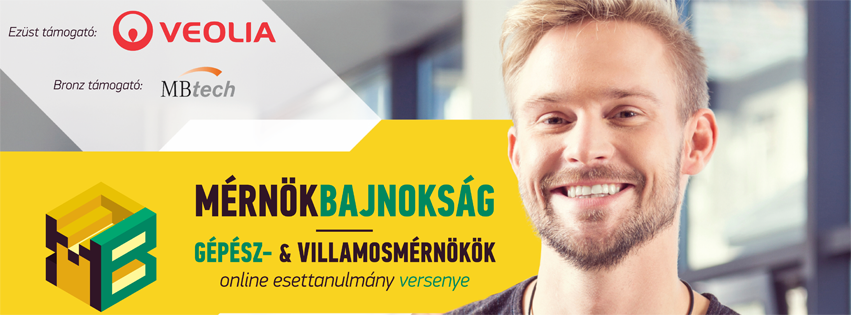 Engineer Student Championship

Employer branding &talent recruitment
2
Engineer Student Championship
Employer branding & recruitment
Effective reach of the mechanical  and electric  engineer students
CV database  of ~350 engineer students
Recruitment of motivated young engineers
Performance based talent acquisition
Development and assessment of engineer knowledge & skills
The game engine can be applied as gamification selection tool of applicants
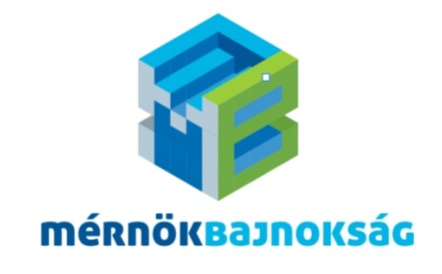 Engineer Student Championship
Message:

„Experience the work and the corporate culture of the best engineer employers! Show your talent and persistance solving exciting engineer case studies and win great prizes and career opportunity!” 


Employer branding and recruitment goals:

To show the career opportunities and the EVP statement of the Sponsor

Assess of the important skills and knowledge; talent discovery

Recruitment of interns, colleagues from the participants

Talent network, community building: creating or enlarging the number of potential employees

Providing experience, fun, positive impression to make the company more attractive
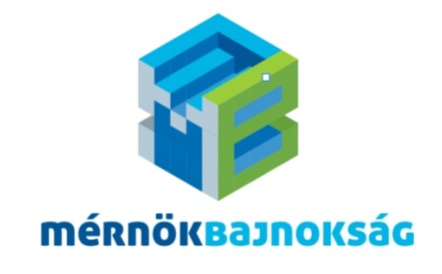 Engineer Student Championship
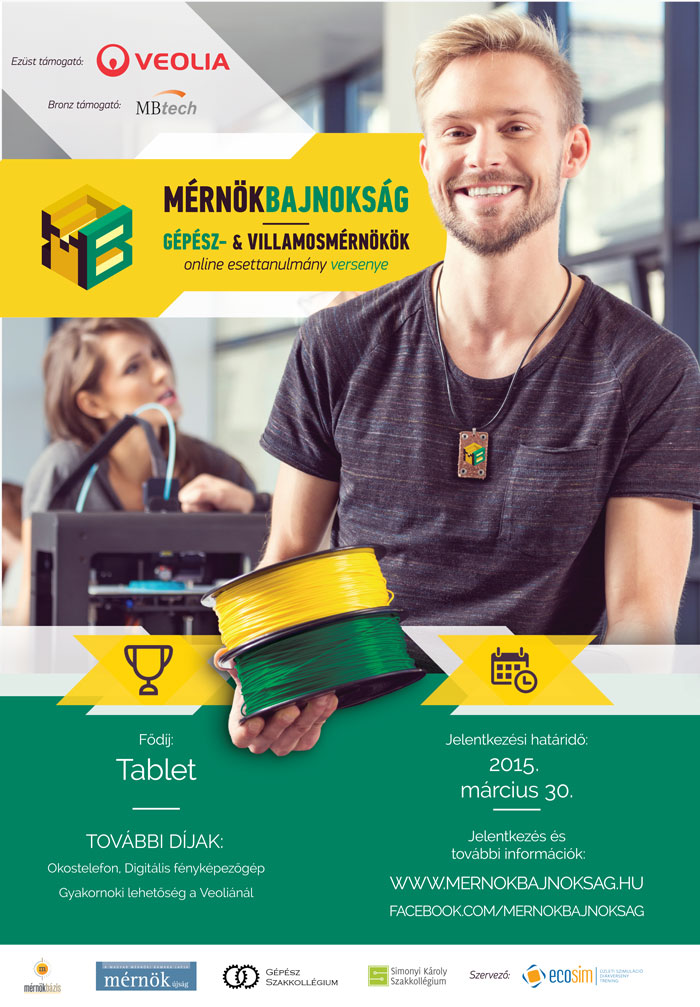 Marketing campaign

Target: 350-400 participants

Posters, brochures* 2 500 

Mailing lists: ~25 000 persons.

Roadshow (4-6 locations)

20 Student Brand Manager

Social group & ads

Local school media

Search Engine Optimization

Professors
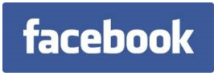 **  We use recycled paper only
EcoSim Student Brand Manager Network
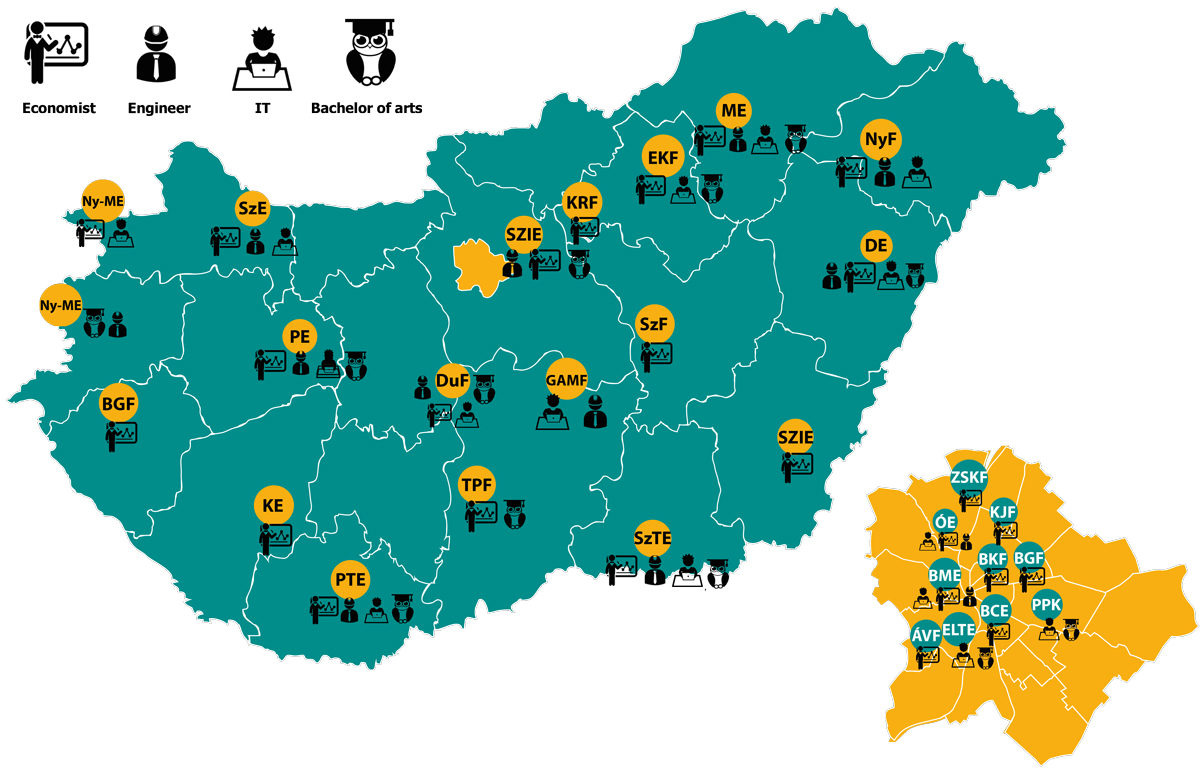 Engineer Student Championship
Online qualification rounds:
The case studies and quiz questions of the qualification is determined by the Sponsors of the competition. 
The tasks are implemented into the online game surface of the Championship. 
Each gold and silver sponsor has its own round in the qualification.
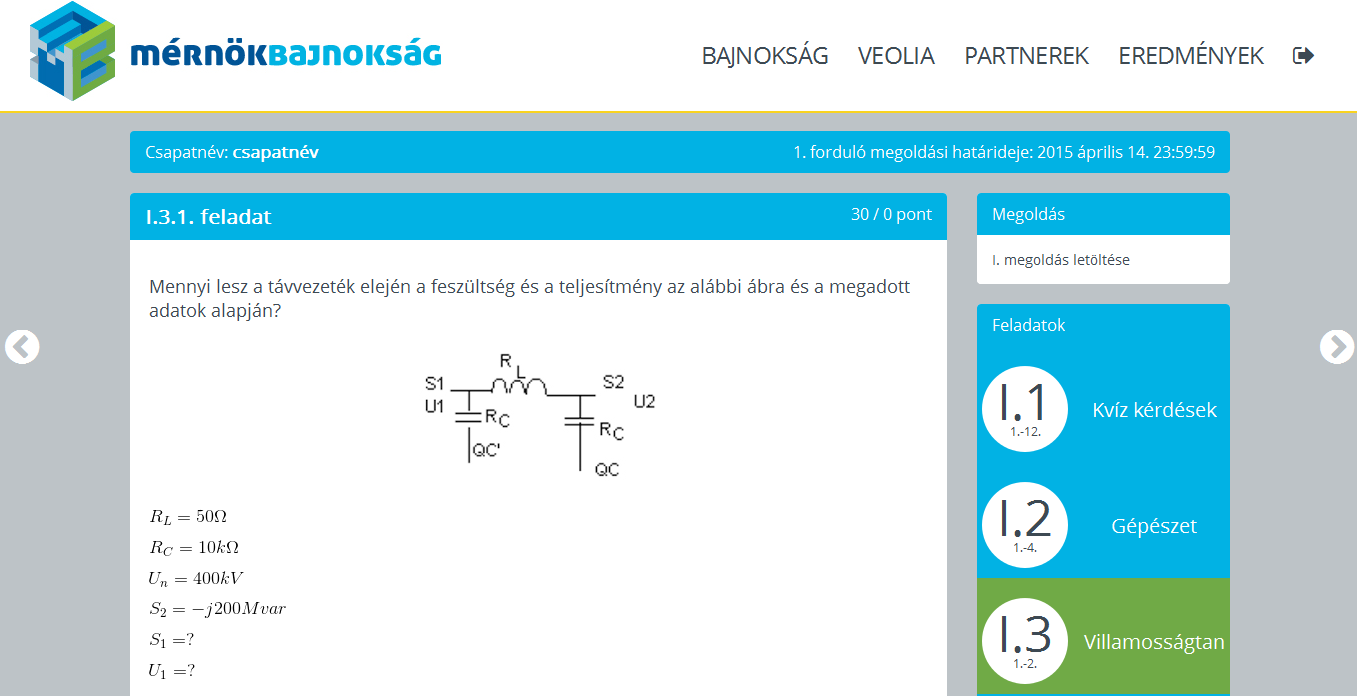 Engineer Student Championship
The Live Final

The Final is a one day event, the most exciting part of the competition. The best 10 teams, 30 persons will be challenged with tasks, for example engineer problem solving and presentation.

Sponsors organize interactive company presentations, games during the Final.

The last steps are the prizing ceremony, the interview with the Sponsors and the best teams, photo making and a closing reception.

The location can be the HQ of the Gold Sponsor company or at an independent location.
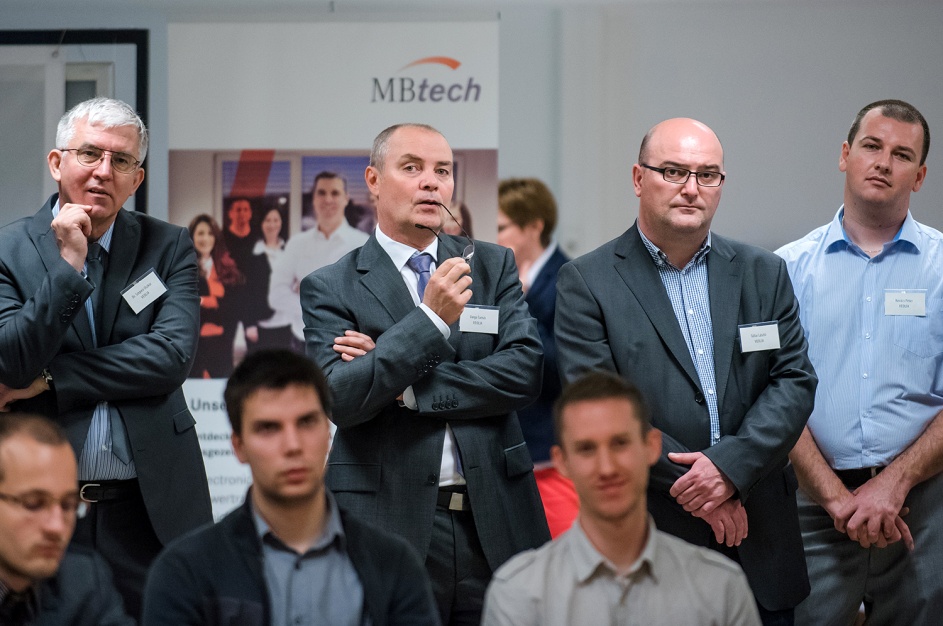 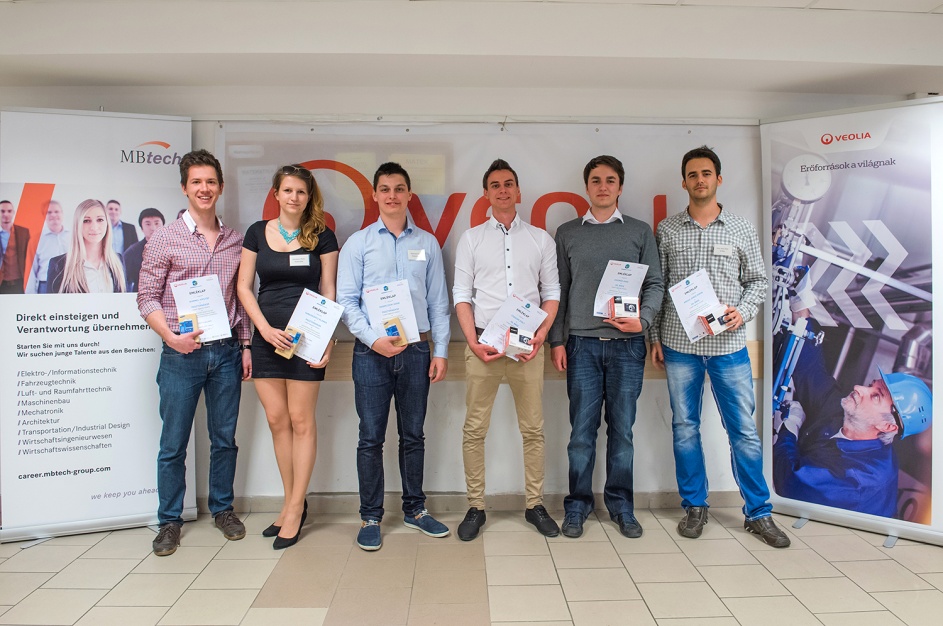 Engineer Student Championship
Timing
August
Sept
Oct
Nov
Dec
Preparing
Website development
Task development & testing
Marketing campaign
Online rounds
Final
Company events
Red:  active contribution of the Sponsors’ colleagues is necessary
9
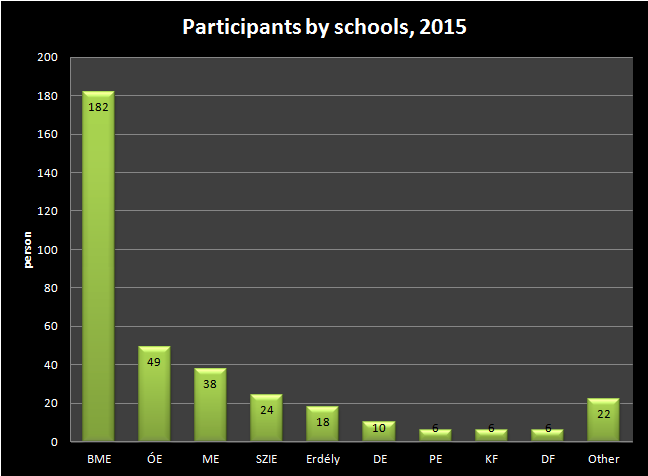 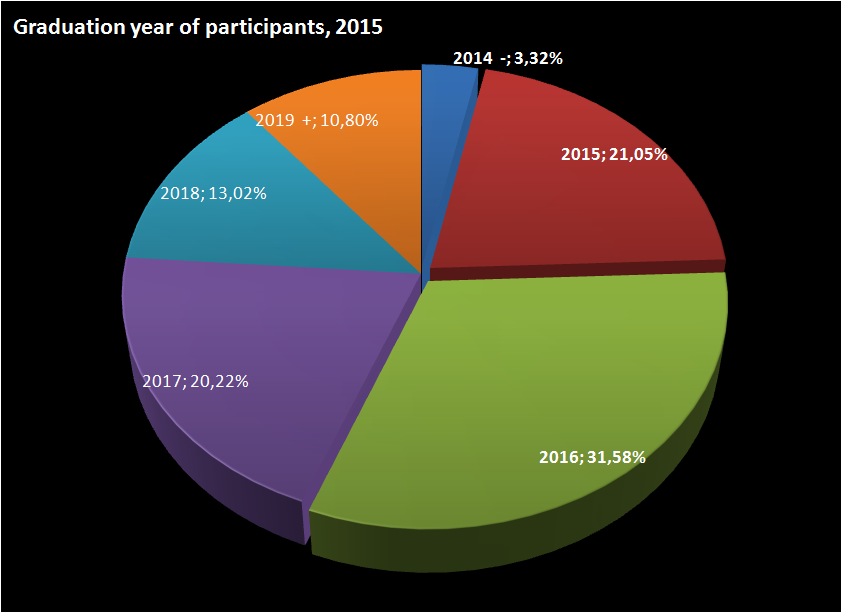 11/11
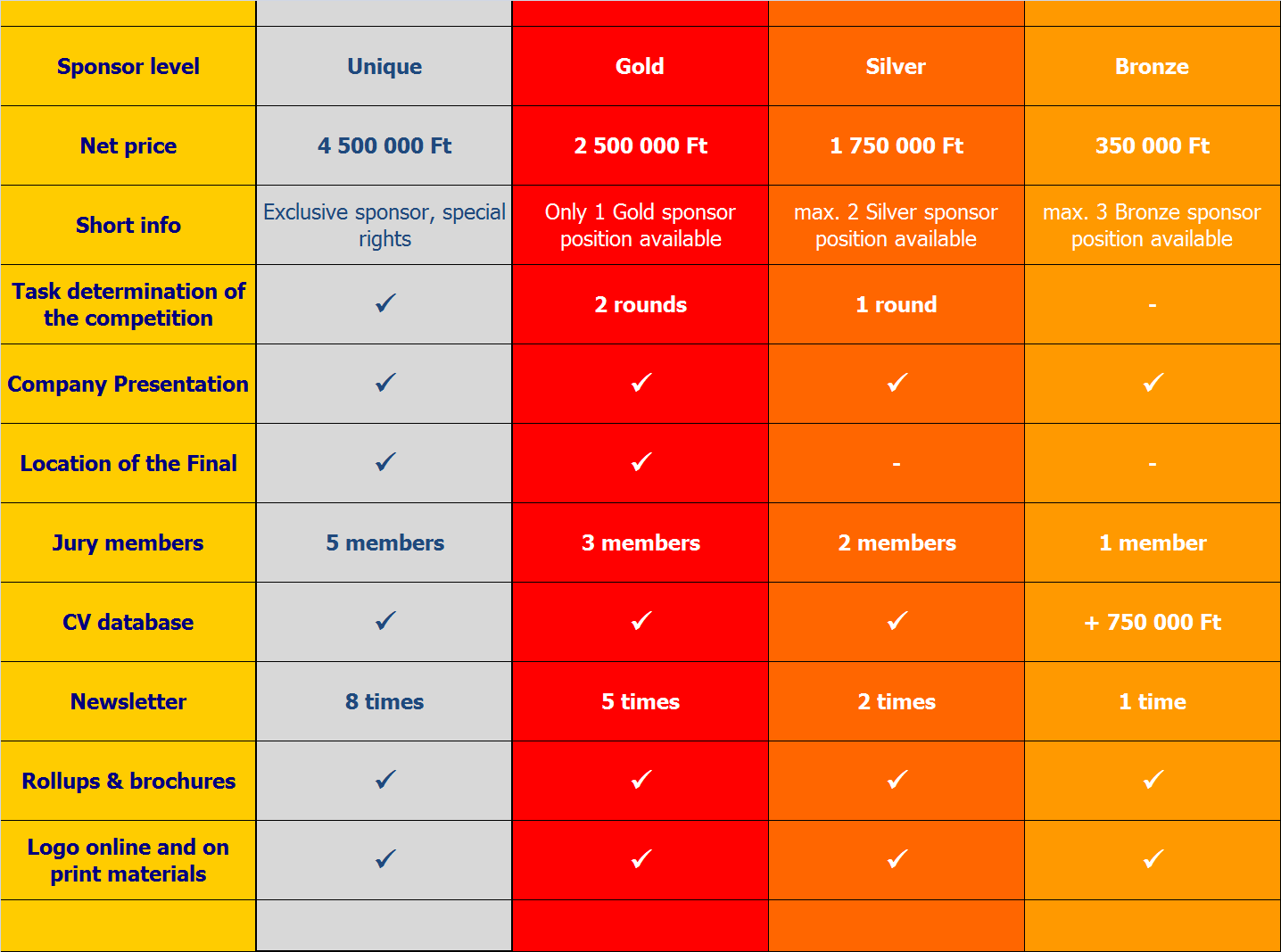 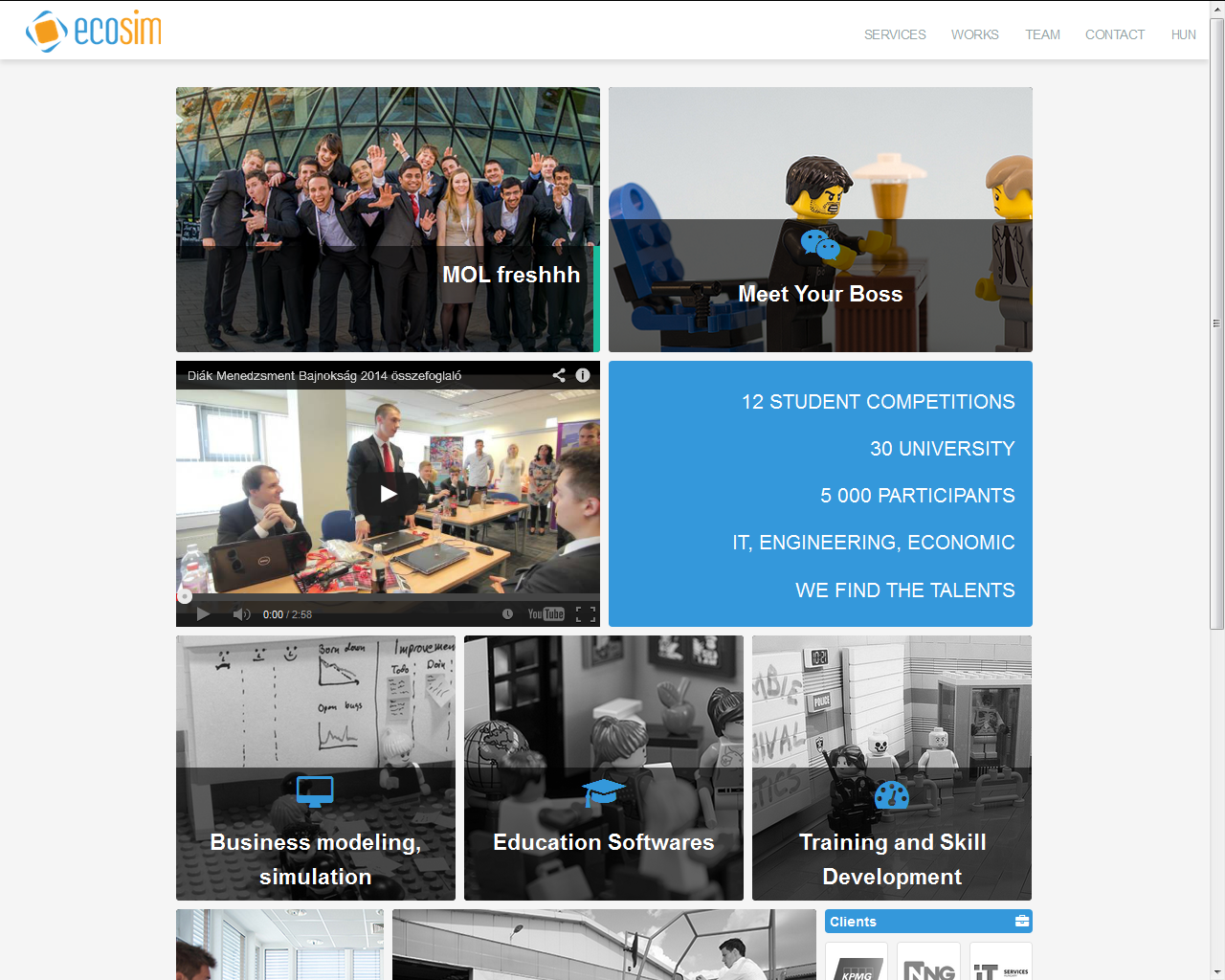 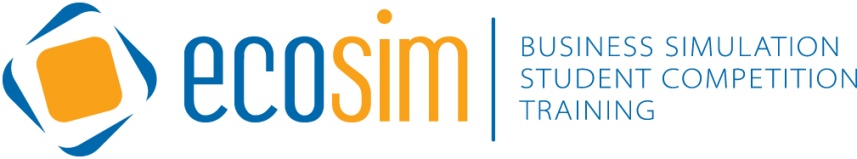 EcoSim engineer competitions
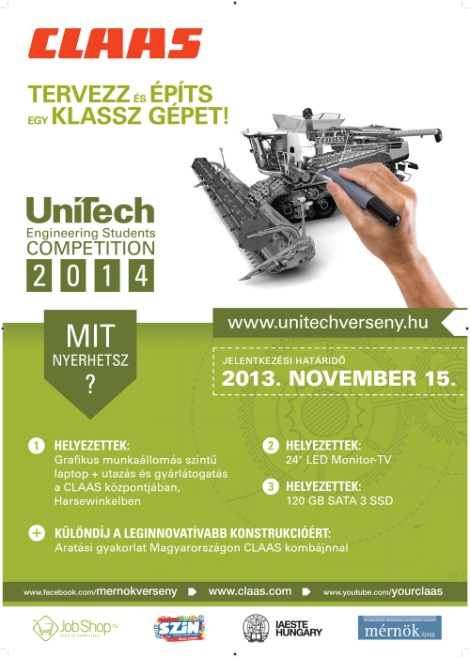 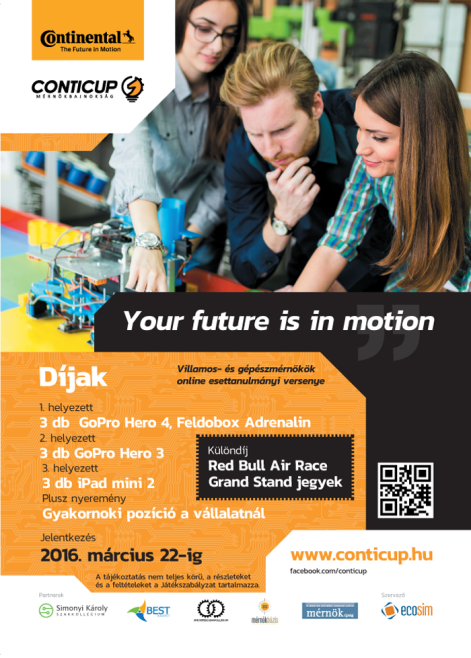 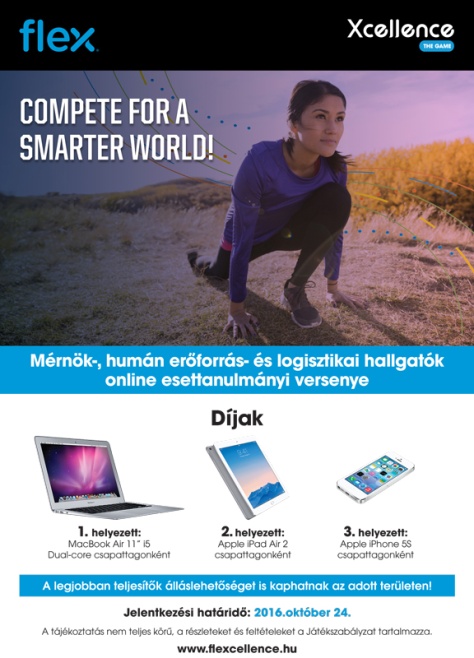 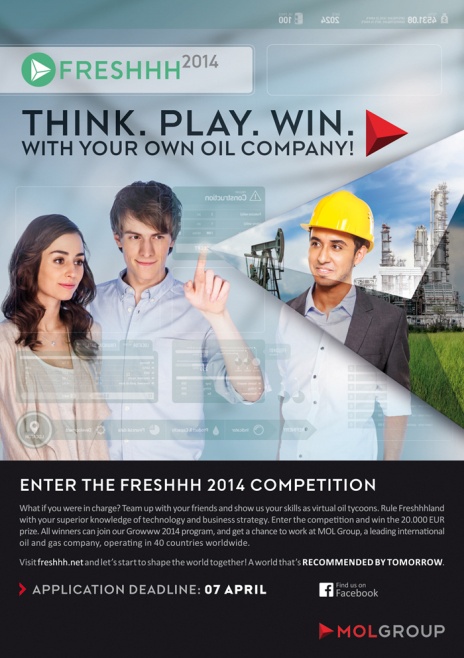 www.freshhh.net              www.unitechverseny.hu               www.conticup.hu              www.flexcellence.hu
Freshhh: 6 200 participants, 70 countries, oil industry online simulation and case study

 CLAAS UniTech Engineering Students’ Competition: 100 participants, plan & construction

 ContiCup: 350+ participants, case study, quiz & presentation

 Xcellence: 250-400 participants, engineers’ quiz & case study competition
14
References – clients
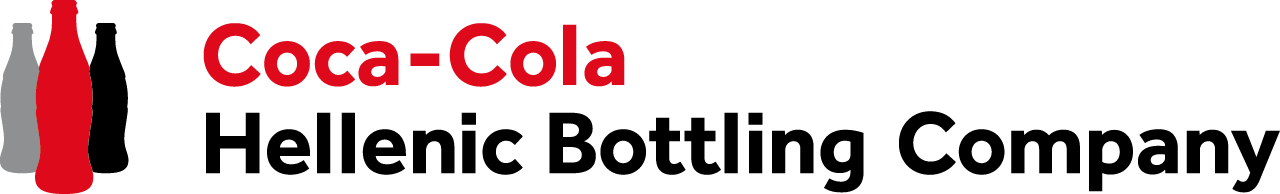 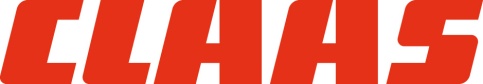 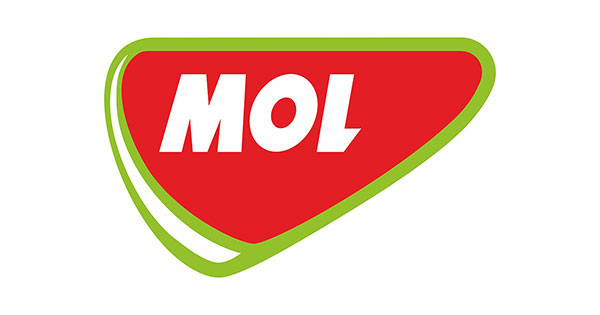 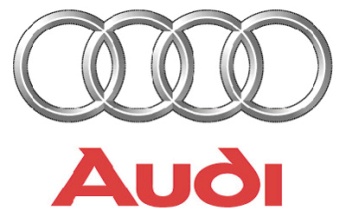 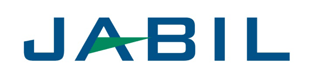 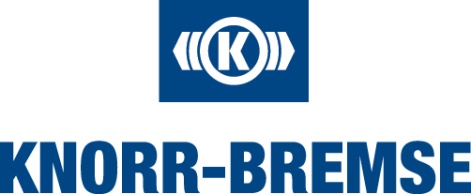 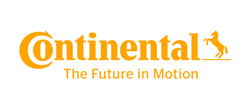 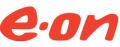 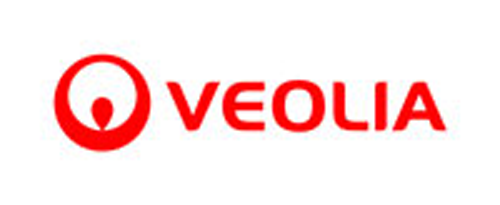 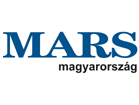 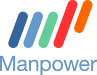 15
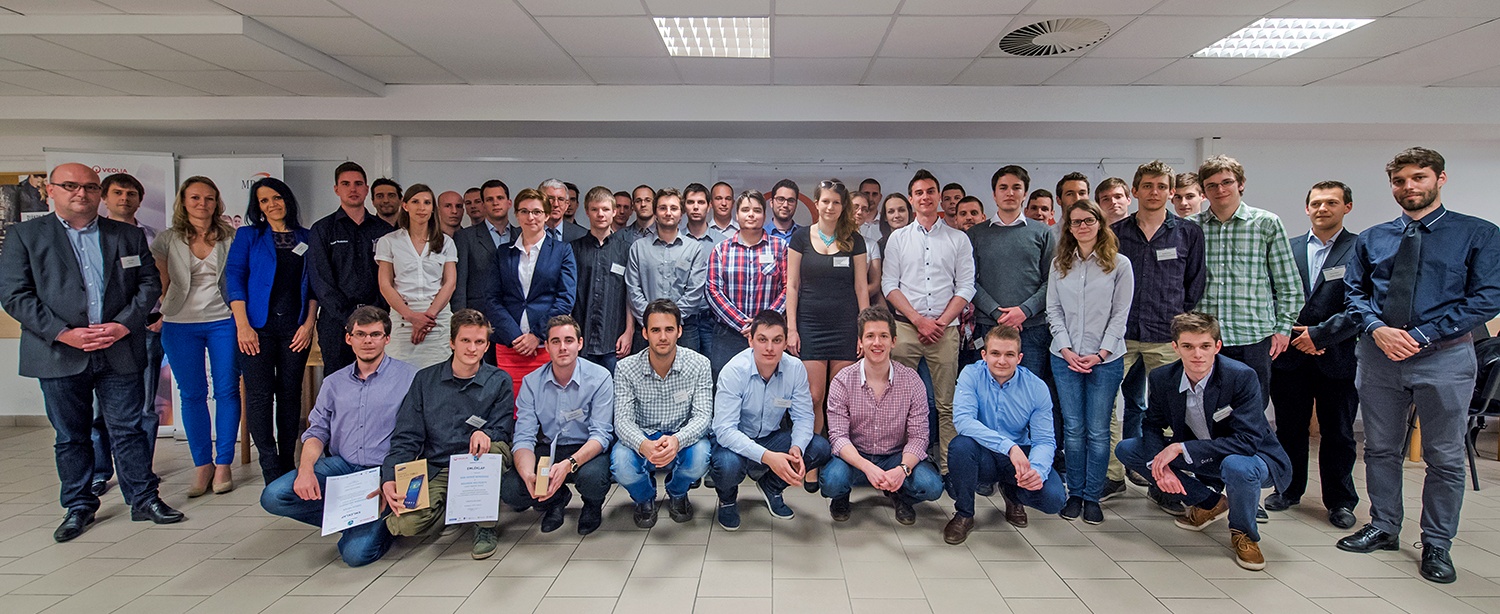 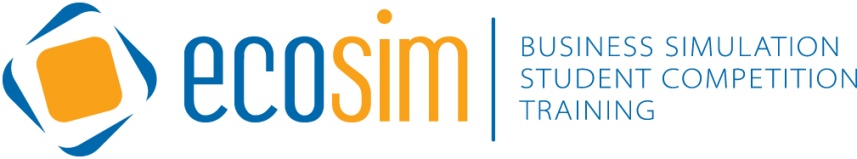 Balázs Orova
Sales & Marketing

EcoSim Student Competitions

+36302971690
balazs.orova@ecosim.hu 
www.ecosim.hu
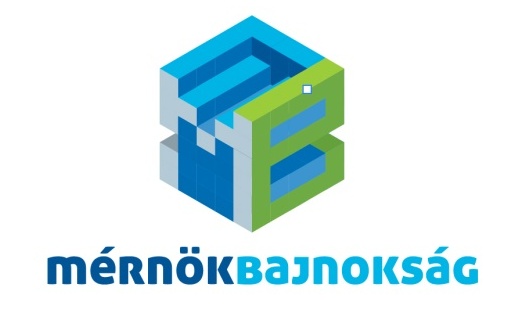 16